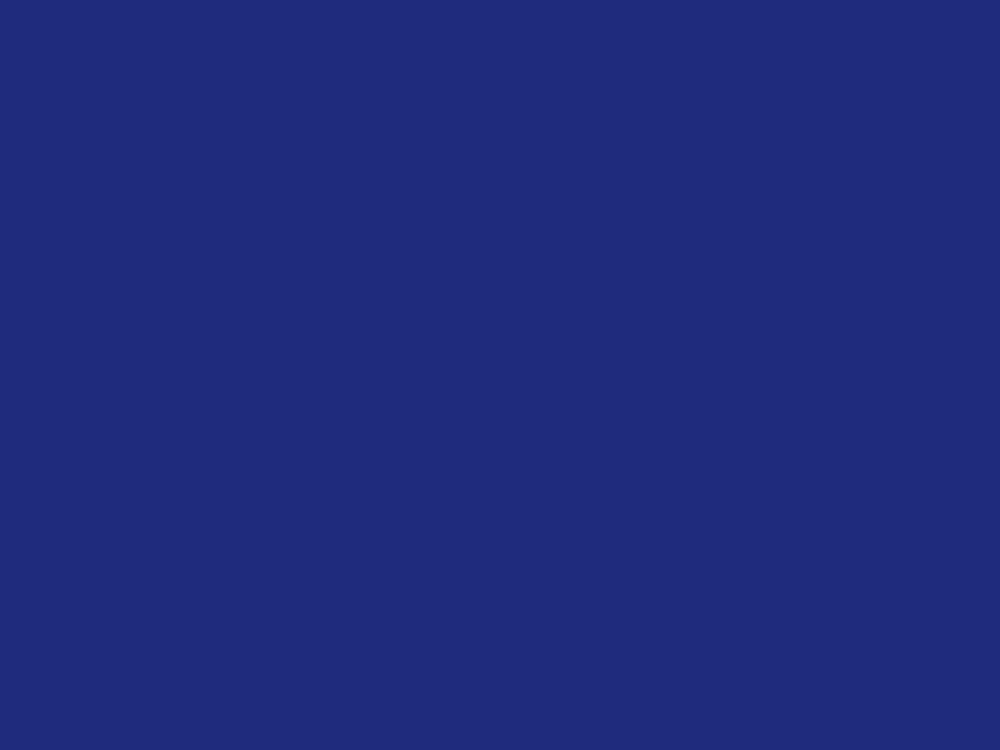 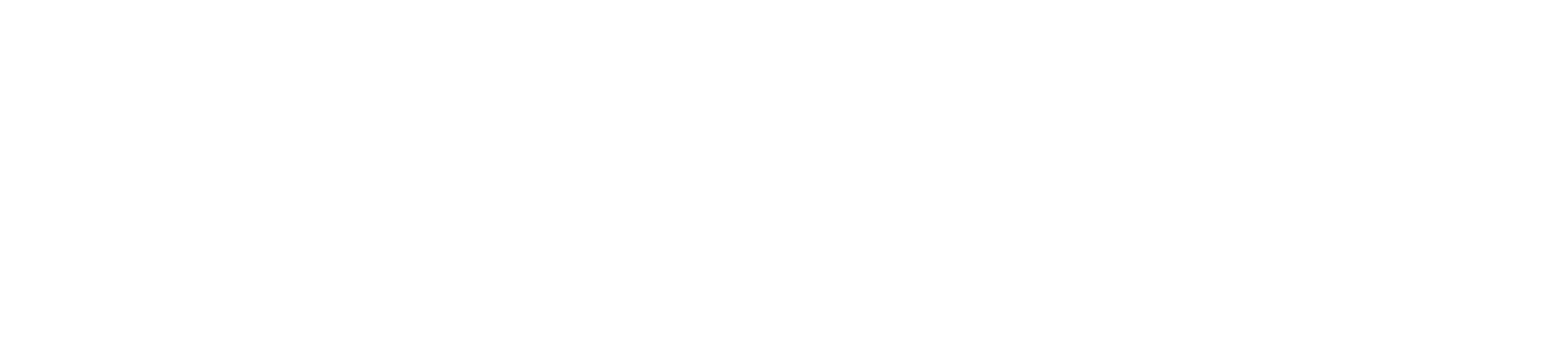 A MEMBER OF THE RUSSELL GROUP
From departmental to integrated curricula - Liverpool’s perspective
David Taylor
School of Medicine
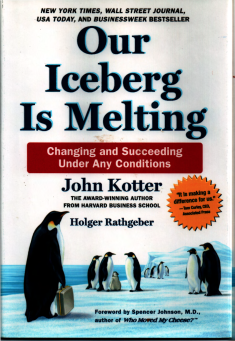 Kotter:Eight Step Process of Successful Change
Set the Stage
Create a Sense of Urgency
Pull Together the Guiding Team
Decide What to do
3. Develop the Change Vision and Strategy
Make it Happen
4. Communicate for Understanding and Buy In
5. Empower Others to Act
6. Produce Short-Term Wins
7. Don't Let Up
Make it Stick
8. Create a new Culture
Create a sense of urgency
In the UK this was done (and continues to be done) for us.
Tomorrow’s Doctors 1993,2003, 2009.....
And now the National Student Survey
Pull together the guiding team
We started in 1993 for a 1995 start
(which we delayed until 1996)
We needed to buy in experts
As well as nurture our own
Not everyone is an agent for change
Develop the change vision and strategy
Not “vision” - “Change vision”

The key to this is the route rather than the end point
Involve as many key players as possible
Communicate for understanding and buy-in
The skill comes in choosing the right communicators.
Trust and respect are key
Empower others to act
But in such a way that it is difficult for them to derail the system...

Involve as many people as possible in the planning and development
Produce short term wins
The short term win decided on by my institution was that it would be cost neutral to the departments.

So there was no money for the changes, and the departments STILL have the money.
Don’t let up
When all else fails, go back to the original vision and philosophy.

Do those things still hold good?
Taylor and Hamdy 2012
Elaboration
Refinement
Dissonance
Start here
Feedback
Reflect
organise
Reflect
Consolidate
Create a new culture
Slowly but surely the “new” will become the “familiar”.
But even after 16 years we still have staff referring to the “new” curriculum....
And ignore the evidence.
Remember two things
Take a long-term perspective
And
1 Thessalonians 5:21
1 Thessalonians 5:21
Test all things. Hold fast to that which is good.
Taylor and Hamdy 2012
Elaboration
Refinement
Dissonance
Start here
Feedback
Reflect
organise
Reflect
Consolidate